আজকের ক্লাসে সবাইকে স্বাগতম।
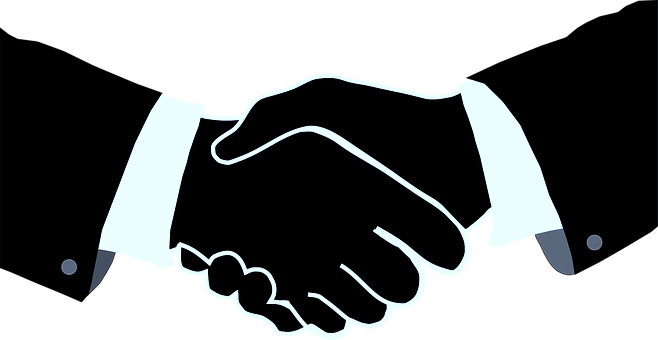 1
MD. ABDUL MANNAN
Junior instructor(non-tech)
Bangladesh Sweden polytechnic institute, kaptai.
Mobile: 01816239279
mannanbspi@gmail.com
পাঠ        :আলোর প্রতিফলন
:  ৫০ মিনিট
3
চিত্র থেকে আমরা কি দেখতে  পাচ্ছি ?
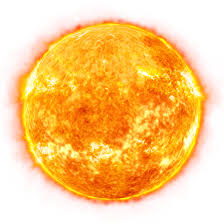 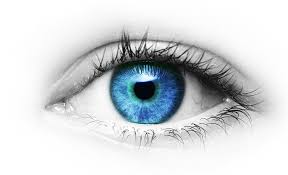 দীপ্তিমান বস্তু
চোখ
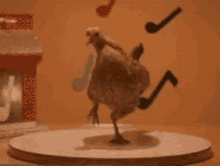 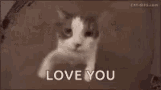 দীপ্তিহীন বস্তু
দীপ্তিহীন বস্তু
সূর্য থেকে আলো চোখ ও বস্তুতে আসে, বস্তু থেকে আলো চোখ এ আসার পর আমরা বস্তু দেখতে পাই ।
Video: Reflection of light
4
চিত্র থেকে আমরা কি দেখতে  পাচ্ছি ?
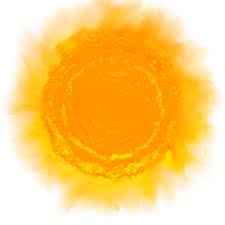 সূর্য থেকে আলো এসে আয়না  এর উপর এসে পড়তেছে , এবং আয়না থেকে আলো আবার বাধা পেয়ে ফিরে যাচ্ছে ।
5
আজকের  পাঠ
আলোর প্রতিফলন ও দর্পণ
6
শিখনফলঃ
এই পাঠ  শেষে শিক্ষার্থীরা... 
১। আলোর প্রতিফলন কী তা বলতে পারবে;
২। আলোর প্রতিফলন এর সূত্র গুলো  লিখতে পারবে;
৩। আলোক রশ্নির ক্রিয়া রেখার সাহায্যে দর্পণে প্রতিবিম্ব (রশ্নি চিত্র গমন ও নির্গমন ) ব্যাখ্যা করতে পারবে;
৪।  লক্ষ্য বস্তুর ভিন্ন ভিন্ন অবস্থানে বিম্বের অবস্থান ভিন্ন ভিন্ন হয়-  চিত্র সহ বর্ণনা করতে পারবে।
7
আলোর এই ঘটনাকে কি বলা হয় জানো  ?
A
N
B
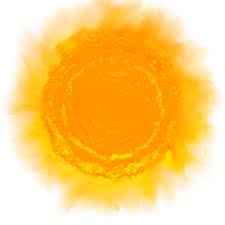 অভিলম্ব
, NO
আপতিত রশ্নি, AO
আপতন কোণ i=<AON
প্রতিফলিত রশ্নি, OB
প্রতিফলন কোন, r=<NOB
i
/
/
বিভেদ তল/প্রতিফলক , MM
M
r
M
O
আপতন কোন : আপতিত রশ্নি অভিলম্বের সাথে যে কোন উৎপন্ন করে তাকে আপতন কোন বলে ।
 চিত্রে  < AON আপতন কোন।
প্রতিফলিত রশ্নি : প্রতিফলক এ  আ পেয়ে যে রশ্নি আগের  মাধ্যমে ফিরে আসে তাকে প্রতিফলিত রশ্নি বলে । 
চিত্রে OB প্রতিফালিত  রশ্নি ।
আপতিত রশ্নি : যে রশ্নি প্রতিফলক এর  উপর এসে পরে তাকে আপতিত রশ্নি বলে । 
চিত্রে AO আপতিত রশ্নি ।
প্রতিফলন কোন :  প্রতিফলিত রশ্নি  অভিলম্বের সাথে যে কোন উৎপন্ন করে তাকে প্রতিফলন কোন বলে । 
চিত্রে < BON প্রতিফলন কোন ।
অভিলবম্ব : আপতন বিন্দুতে প্রতিফলক এর উপর অঙ্কিত লম্বকে অভিলবম্ব বলে ।
 চিত্রে NO অভিলবম্ব ।
আপতন বিন্দু  : আপতিত রশ্নি প্রতিফলক এর উপর যে বিন্দুতে এসে পরে তাকে আপতন বিন্দু বলে ।
 চিত্রে o আপতন বিন্দু ।
চিত্র : আলোর প্রতিফলন
/
MM
বিভেদ তল   : যে  তলে আলোর প্রতিফলন ঘটে তাকে প্রতিফলক পৃষ্ঠ বা বিভেদ তল বলে ।  
চিত্রে          বিভেদ তল
আলোর এই ঘটনা  থেকে আমরা কি দেখতে পারছি ?
A
N
B
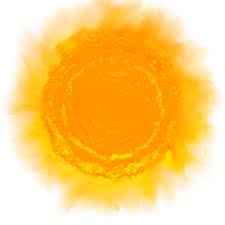 অভিলম্ব
, NO
আপতিত রশ্নি, AO
প্রতিফলিত রশ্নি, OB
i
/
M
M
/
r
বিভেদ তল/প্রতিফলক , MM
চিত্র : প্রতিফলনের ১ম  সূত্র
আপতন বিন্দু, O
O
সূত্র ১ : আপতিত রশ্মি, প্রতিফলিত রশ্মি, আপতন বিন্দুতে অভিলম্ব একই সমতলে থাকে।
আপতিত রশ্মি, প্রতিফলিত রশ্মি, আপতন বিন্দু এবং অবিলম্ব এই  ৪ টি বিন্দু একসাথে এক জায়গায়  অবস্থান করছে ।
চিত্র : প্রতিফলনের ২য়  সুত্র
চিত্র দেখে কি বুঝা যায়?
A
N
B
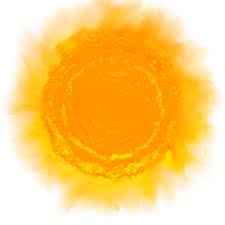 আপতন কোন , i
i
প্রতিফলন কোন, r
r
/
M
M
O
২য় সুত্রঃ আপতন কোণ ও প্রতিফলন কোণ সর্বদা সমান, অর্থাৎ i =r
এখানে, 
আপতন কোন = প্রতিফলন কোন
i = r
প্রতিফলনের  ২য় সুত্র  এর প্রমানঃ
A
N
B
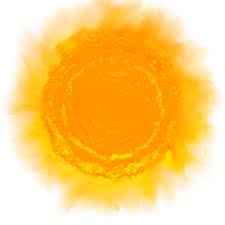 ০
০
৪৫
৪৫
আপতন কোন , i
/
প্রতিফলন কোন, r
M
M
O
প্রতিফলন এর ক্ষেত্রে আপতিত রশ্নি অভিলম্বের সাথে যত ডিগ্রি কোন করে আসে,
  ঠিক  প্রতিফলিত রশ্নি অভিলম্বের সাথে তত ডিগ্রি কোন তৈরি করে চলে  যায় ।
২য় সুত্রঃ আপতন কোণ ও প্রতিফলন কোণ সর্বদা সমান ।
সূত্রটি কি?
চিত্র দেখে কি বুঝা যায়?
i = r
আমরা চিত্র থেকে কি বুজতে পারছি?
সমান্তরাল আলোকরশ্মি গুচ্ছ  মসৃণ তলে  প্রতিফলন এর পর  সমান্তরাল ভাবে চলে যাছে ।
চিত্র : মসৃন তলে আলোর নিয়মিত প্রতিফলন ।
আমরা চিত্র থেকে কি বুজতে পারছি?
সমান্তরাল আলোকরশ্মি গুচ্ছ  অমসৃণ তলে  প্রতিফলন এর পর  অসমান্তরাল ভাবে চলে যাছে ।
চিত্র : অমসৃন তলে আলোর অনিয়মিত বা ব্যাপ্ত প্রতিফলন ।
চিত্র থেকে আমরা কি দেখতে  পাচ্ছি ?
আলোর এই ঘটনা  থেকে আমরা কি দেখতে পারছি ?
14
একক কাজ
১।
A
A
N
N
B
C
/
D
M
/
উপরের চিত্র অনুসারে AO রশ্নির প্রতিফলিত রশ্নি কোনটি?
M
E
M
M
২।
০
৫৫
O
O
উপরের চিত্র অনুসারে প্রতিফলন কোন এর মান কত ডিগ্রি ?
15
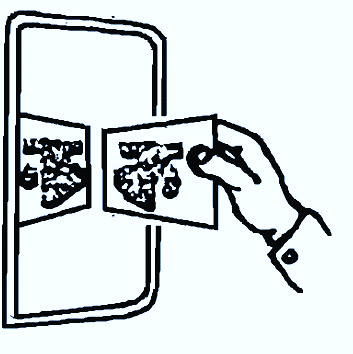 সমতল পৃষ্ঠ প্রতিফলক হিসাবে কাজ করে
সমতল পৃষ্ঠের অপর প্রান্তে পারা লাগানো থাকে
চিত্র : সমতল দর্পণ এ সৃষ্ট প্রতিবিম্ব
চিত্র  : সমতল দর্পণ
অবতল পৃষ্ঠ প্রতিফলক হিসাবে কাজ করে ।
উত্তল  পৃষ্ঠের পারা / সিল্ভভেরিং করা থাকে
চিত্র :   অবতল দর্পণ
অবতল  পৃষ্ঠে  পারা / সিল্ভভেরিং করা থাকে
উত্তল  পৃষ্ঠ প্রতিফলক হিসাবে কাজ করে
চিত্র :  উত্তল ও অবতল দর্পণ
চিত্র :উত্তল দর্পণ
17
M
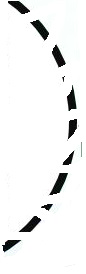 P
/
P
C
/
M
একটি গোলীয় দর্পণ
বক্রতার ব্যাসার্ধ : গোলীয় দর্পণ যে গোলকের অংশ, সেই গোলকের ব্যসার্ধকে ঐ দর্পণের বক্রতার ব্যাসার্ধ বলে। 
 PC বা MC হলো গোলীয় দর্পণের বক্রতার ব্যাসার্ধ। বক্রতার ব্যাসার্ধকে r দ্বারা প্রকাশ করা হয়।
বক্রতার কেন্দ্র : গোলীয় দর্পণ যে গোলকের অংশবিশেষ, সেই গোলকের কেন্দ্রকে ঐ দর্পণের বক্রতার কেন্দ্র বলে। 
        চিত্রে C বিন্দু দর্পণের বক্রতার কেন্দ্র।
মেরু  : গোলীয় দর্পণের প্রতিফলক পৃষ্ঠের মধ্যবিন্দুকে দর্পণের মেরু বলে।  চিত্রে P দর্পণের মেরু।
গৌণ অক্ষ : মেরু বিন্দু ব্যতিত দর্পণের প্রতিফলক পৃষ্ঠের উপরস্থ যে কোনো বিন্দু ও বক্রতার কেন্দ্রের মধ্য দিয়ে অতিক্রমকারী সরলরেখাকে গৌণ অক্ষ বলে। চিত্রে P'C সরলরেখা দর্পণের গৌণ অক্ষ।
প্রধান অক্ষ : গোলীয় দর্পণের মেরু ও বক্রতার কেন্দ্রের মধ্য দিয়ে অতিক্রমকারী সরলরেখাকে দর্পণের প্রধান অক্ষ বলে। চিত্রে PC সরলরেখা হলো দর্পণের প্রধান অক্ষ।
চিত্র :একটি গোলীও দর্পণের বিভিন্ন অংশ
18
একটি  অবতল দর্পণ এর বিভিন্ন অংশ সনাক্তকরন
f
ফোকাস দুরুত্ব ,
মেরু, C
ফোকাস বিন্দু f = r / 2  প্রধান ফোকাস
প্রধান অক্ষ
বক্রতার ব্যাসার্ধ , r
বক্রতার কেন্দ্র, C
চিত্র : অবতল দর্পনের বিভিন্ন অংশ
19
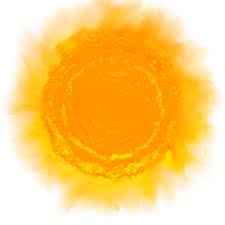 M
F
C
P
অবতল দর্পণ এর রশ্নি চিত্র অঙ্কনের নিয়মাবলী :
১। অবতল দর্পণের প্রধান অক্ষের সমান্তরালে আপতিত রশ্মি প্রতিফলনের পর প্রধান ফোকাস দিয়ে যায়;
M/
২।অবতল দর্পণের প্রধান ফোকাসের মধ্য দিয়ে আপতিত রশ্মি প্রধানঅক্ষের সমান্তরালে প্রতিফলিত হয়;
৩।গোলীয় দর্পণের বক্রতার ব্যাসার্ধ বরাবর আপতিত রশ্মি প্রতিফলনের পর পুনরায় সেই পথেই ফিরে আসে
20
P=  দর্পণের মেরু
C= বক্রতার কেন্দ্র
F= দর্পণের প্রধান ফোকাস
আবতল দর্পণ
P
F
প্রধান অক্ষ
C
লক্ষ্যবস্তু অসীম ও বক্রতার কেন্দ্রের মধ্যে
প্রতিবিম্ব
অবস্থান : CওFএর মধ্যে , প্রকৃতি :বাস্তব ও উল্টো , আকার: ছোট
লক্ষ্য বস্তু থেকে দর্পণের মেরুতে আলো আসতেছে , প্রধান ফোকাস দিয়া আলো বের হছে
বস্তু থেকে আর একটি আলো প্রধান ফোকাস দিয়া তির্যক ভাবে মেরু তে যায়, এবং প্রধান অক্ষের সমান্তরাল এ চলে যায়।
চিত্র :লক্ষ্যবস্তু অসীম ও বক্রতার কেন্দ্রের মধ্যে
21
জোড়ায় জোড়ায় কাজ:
M
১।
বস্তু
P
F
রশ্নি চিত্র অঙ্কনের নিয়মাবলী অনুসরন করে  উপরের উত্তল দর্পণ এর এর রশ্নি চিত্র অঙ্কন কর ।
২।
একটি উত্তল দর্পণ এর চিত্র একে এর বিভিন্ন ( মেরু, বক্রতার কেন্দ্র, প্রধান ফোকাস , ফোকাস দূরত্ব, 
প্রধান অক্ষ ) অংশ দেখাও?
M
22
দলগত কাজ( সৃজনশীল):
ক দল
অবতল  দর্পণের   ক্ষেত্রে  লক্ষ্য বস্তু  বক্রতার কেন্দ্রের মধ্যে রেখে লক্ষবস্তুর  রশ্মিচিত্র অঙ্কন করে সৃষ্ট বিম্বের বৈশিষ্ট্য লিখ।।
খ  দল
অবতল দর্পণের লক্ষ্য বস্তু  প্রধান ফোকাস ও বক্রতার কেন্দ্রের মধ্যে রেখে  লক্ষবস্তুর রশ্মিচিত্র অঙ্কন করে সৃষ্ট বিম্বের বৈশিষ্ট্য লিখ।
মূল্যায়ন ( ইউনেক্কো টুল ব্যবহার করে )
24
বাড়ীর কাজ:
১। অবতল  দর্পণের   ক্ষেত্রে  লক্ষ্য  বস্তু  প্রধান ফোকাস এ রেখে লক্ষবস্তুর  রশ্মিচিত্র অঙ্কন করে সৃষ্ট বিম্বের বৈশিষ্ট্য লিখ।।
25
ক্লাশটি দেখার জন্য সবাইকে ধন্যবাদ ।
26